Урок 8. ВОСПИТАТЕЛЬНАЯ СИСТЕМА В КАДЕТСКИХ КОРПУСАХ.Военное воспитание. Воинские традиции.
Темы урока

1. Строевая подготовка теоретическая и практическая.
2. Виды военно-спортивных занятий.
3. Направления военно-профессионального воспитания.
4. Воинские традиции в кадетских корпусах.
5. Выездные мероприятия и экскурсии.
6. Гражданское воспитание в кадетских корпусах.
Строевая подготовка
 теоретическая и практическая
Система кадетских корпусов включала в себя комплексное воспитание, значимым компонентом которого являлось военное воспитание с широким компонентом воинских традиций. 
Одним из элементов воинской подготовки являлась строевая подготовка, причём как практическая, так и теоретическая. 
Офицер-воспитатель обязан был проводить военно-подготовительные занятия, которые регулировались инструкцией.
В лагерях занятия делились на теоретические (сведения важные для солдата и топография) и практические (строевые упражнения,  военные прогулки, сведения об оружии, стрельба дробинками, гимнастика и фехтование, плавание).
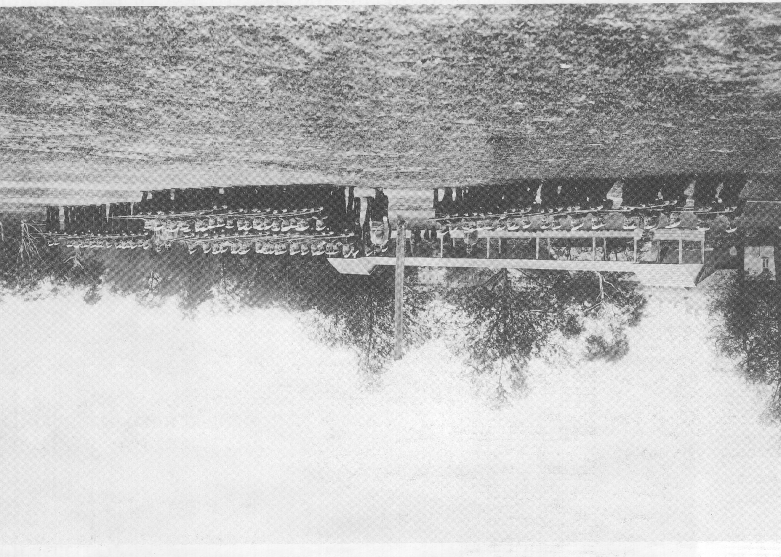 На занятиях по строевой подготовке в 1-м Московском кадетском корпусе Императрицы Екатерины II. Почтовая открытка 1910-1911 гг.
Виды военно-спортивных занятий
Направления военно-профессионального воспитания
влияние специфической мужской среды сложившейся в корпусах
Привлечение
 к участию в празднованиях военно-исторических 
  значимых  событий
воспитание через учебные предметы (литература,  история, тактика, 
  артиллерия, фортификация, топография)
воспитание на основе личного примера офицера- воспитателя
Использование демонстративного метода при прогулках 
и экскурсиях.
Знание почитание кадетской истории
воспитание через воинские традиции
Воинские традиции в кадетских корпусах
Воинские традиции - это передающиеся от поколения к поколению и сохраняющиеся длительное время в военной среде общественные и ратные ценности, правила и нормы поведения военнослужащих, а также обычаи и воинские ритуалы.
В содержательной части большинство традиций были серьезны и требовательны. Они учили преданности Отчизне, Вере, начальникам, прививали любовь к армии и своему полку, воспитывали у молодежи уважение к старшим, умение подчиняться прежде, чем получить право командовать. Они требовали неукоснительного соблюдения законов войскового товарищества, личного достоинства и чести, развивали сообразительность, мужество и отвагу, побуждали к жертвенности по отношению к своим товарищам, учили поступаться личными интересами.
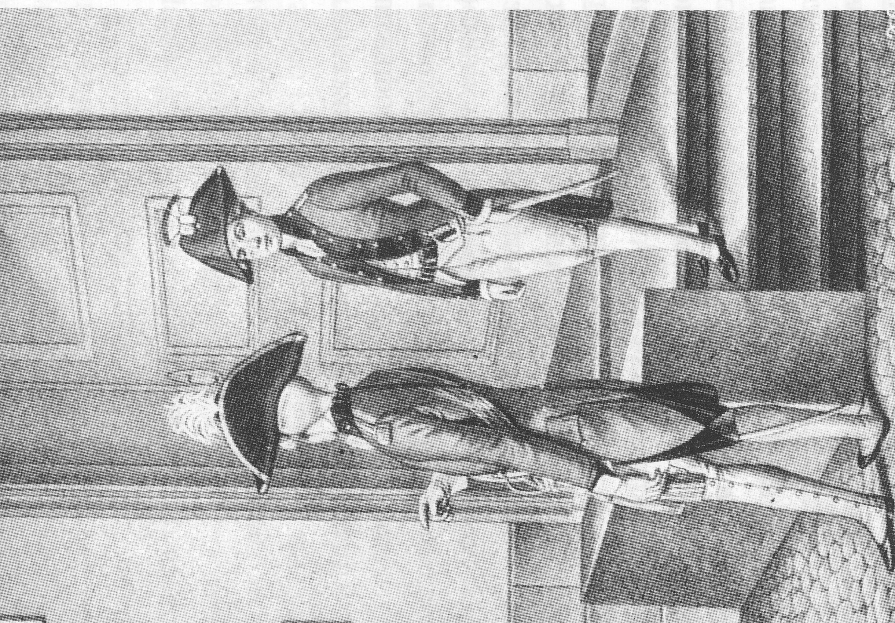 Участие первого кадетского корпуса  в строевом смотре на Марсовом поле, проводившемся Императором Николаем II.
Выездные мероприятия и экскурсии
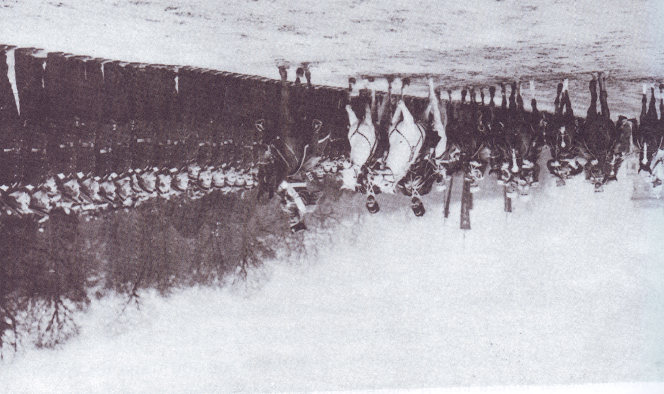 Немаловажную роль в военно-патриотическом воспитании играло празднование  исторических военных праздников, например, празднование в 1912 г. 100–летия  Бородинского сражения. Был издан циркуляр по  проведению празднования, в рамках этого праздника директора должны были провести с кадетами посещения музея бородинского сражения, рассказать о битве  и полководцах, а также организовать посещение Смоленска, Малого Ярославца и др.
Воспитанники кадетского корпуса должны были очень многое не только знать, но и уметь: методы строительства элементарной мебели, типовых жилищ, шалашей, полевых печей, конюшен, отхожих мест; устройство фундамента, печей, срубов для изб; ремонт разных построек, побелка, мытье, покраска полов; приготовление сухарей, консервов, выделка ткани, кожи, обуви, воинского снаряжения.
Участие Первого кадетского корпуса  в строевом смотре на Марсовом поле, 
проводившемся Императором Николаем II.
Гражданское воспитание в кадетских корпусах
Гражданственность – явление во многом объективное, складывающееся под воздействием сочетания многочисленных факторов: социально-экономических, политических, этнопсихологических и культурно-исторических,- все это учитывалось офицерско-воспитательским составом  в процессе формирования в сознании кадет самого понятия – гражданин своего Отечества. 
Воспитание гражданина  было целенаправленной деятельностью в Кадетских корпусах. Элементами гражданского воспитания в Московских кадетских корпусах было приобщение воспитанников к знаниям о государстве и праве, законности, правах и свободах личности, выработка у кадет устойчивой ориентации на законопослушное поведение и т.д. К
 формам воспитательной работы по этой проблеме относились беседы на тему гражданственности, дискуссии по актуальным вопросам. Все это помогало сформировать в воспитанниках чувство ответственности за Отечество, осознать себя  неотъемлемой частью государства.
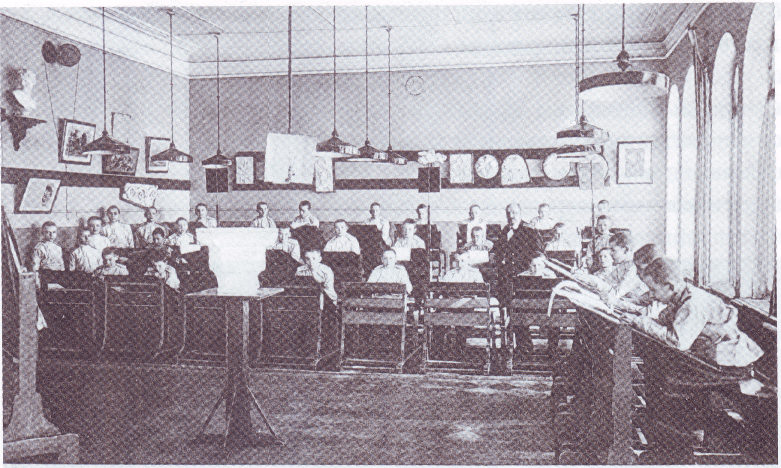 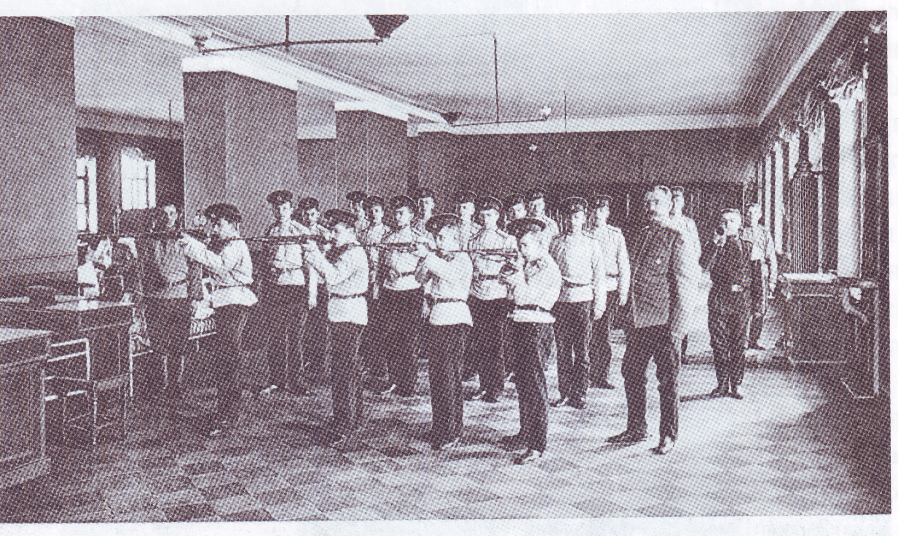 Вопросы для повторения
Назовите,  основные направления военного  воспитания в кадетских корпусах? 
Какие направления воспитательной работы есть у вас в корпусе, а какие вам были бы интересны? 
На ваш взгляд как е направления воинского воспитания являются классическими и актуальны как в императорскую эпоху, так и в современной России?  
Почему традиции очень важны  и в чём ценность воинских традиций лично для вас?
Виды воинских традиций: